بیانات رهبری به‌مناسبت هفته بزرگداشت مقام معلّم
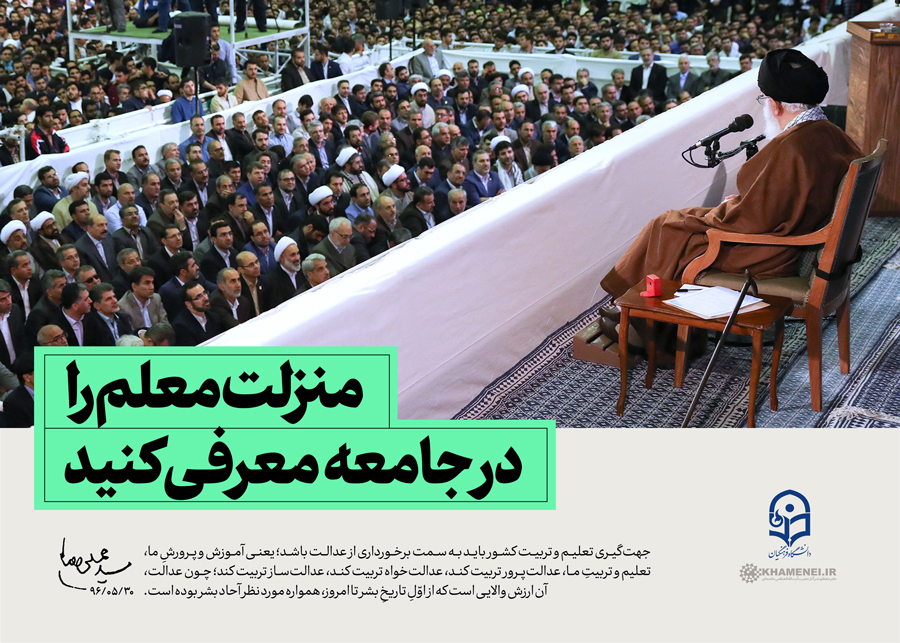 ملاحظات رهبر انقلاب درباره مسئله تعلیم و تربیت و دستگاه آموزش و پرورش
منزلت معلم
تأثیر بی‌نظیر معلم در پیشرفت و سعادت کشور
ضرورت معرفی جایگاه معلم
مقدس بودن معلّمیحقیقت قرآنیِ شغل انبیا بودن معلمی:
- یُعَـلِّمُهُمُ الکِتابَ وَ الحِکمَة
ضرورت توجه به مسئله معیشت معلم
مرجع بودن معلّم
ضرورت معرفی جایگاه معلم
با نوشتن کتاب
اشاره در داستان ها و رمان‌ ها
با ساخت فیلم
اشاره در کتاب های درسی
با ساخت شعر
تلاش آموزش‌ و پرورش و محیط‌های فرهنگی نظیر صداوسیما
لزوم جهت‌گیری تعلیم و تربیت کشور به ‌سمت برخورداری از عدالت
تربیت عدالت‌پرور
01
تربیت عدالت‌خواه
02
تربیت عدالت‌ساز
03
هدف های تعلیم و تربیت عمومی کشور
ساخت جهان و جامعه‌ پیشرو با ارزشهای متعالی
ساخت جهان و جامعه متدیّن، پایبند به شرایع الهی و با گستره‌ بی‌انتهای افق دید
لزوم پیگیری کردن علم سودمند
01
02
08
لزوم الگو قرار دادن امثال شهید چمران، آوینی، حججی، شهریاری، علی‌محمّدی و احمدی‌روشن
تربیت دانش آموز دارای حسّ مسئولیّت
03
07
تربیت دانش آموز دارای روحیّه آزاداندیشی و راستگو
04
06
05
تربیت دانش آموز با احساس هویّت ملّی ( پرهیز از انحراف، خیانت و سستی و تنبلی)
تربیت دانش آموز بلندهمّت، شجاع، فداکار، پاک‌دامن و پرهیزکار
لزوم پیگیری کردن علم سودمند
مفید برای بهبود زندگی و جامعه
نزدیک کننده به اهداف و پیش برنده
ایجاد کننده روحیه حرکت
به فعلیت رساننده ظرفیت ها
آگاه کننده از تجربه‌های ملّی و افتخارات کشور و عبرت ها و درس های تاریخ
دستگاه آموزش و پرورش
1- دستگاه‌ درجه‌ یک در پیشرفت کشور
دارنده فرصت بی نظیر برای نهادینه کردن هویّت ملّی
دارنده فرصت بی نظیر برای انتقال درست و جامع آرمان های انقلابی و ملّی
دارنده فرصت بی نظیر برای انتقال ارزش ها
دستگاه آموزش و پرورش نیازمند نوسازی و تحول
تحقق جدی سند محکم و متقن تحول
جدی گرفتن موضوع معاونت پرورشی
پیگیری موضوع سمپادها و تیزهوشان به معنای واقعی کلمه و دور از دلال بازی
کنارگذاشتن کامل سند انحرافی ۲۰۳۰
توسعه کمی و کیفی دانشگاه فرهنگیان
تحقق جدی سند محکم و متقن تحول
پیشرفت بسیار کند اجرای سند تحول (کمتر از ده درصد بر اساس گزارش ها)
لزوم تعیین مهلت برای تحقق کامل سند تحول
سطح بالای سند تحول از نظر تخصّصی و حرفه‌ای
لزوم آشنا کردن بدنه‌ آموزش و پرورش با سند تحوّل
توسعه کمی و کیفی دانشگاه فرهنگیان
لزوم گزینش استادان شاخص‌، متدیّن، دارای روحیه‌ انقلابی و منطبق با معیارهای سند تحوّل
دانشگاه فرهنگیان، مرکز ثقل اصلی نظام آموزش ‌و پرورش کشور
بحران کمتر بودن معلمان ورودی به آموزش و پرورش از خروجی ها
لزوم افزایش سهمیه‌ جذب هیئت علمی
لزوم همکاری وزارت علوم، سازمان مدیریّت و سازمان امور استخدامی برای رفع کمبودها